使用JavaScript创建对象和访问数据
Vocabulary: object, property, key, value, dot notation, bracket notation
词汇：对象，属性，键，值，点表示法，括号表示法
[Speaker Notes: Teacher Notes:
Coders should read aloud the objective.]
5m
来玩个游戏
想一想您脑中的食物（例如煎饼），不要告诉任何人
在纸上写下至少三个对象的简短描述
不要写对象的名字
当您的老师给您信号时，与您的邻居交换纸片，看看您是否能猜出邻居在描述的对象
例如：

形状：条形
用餐时间：早餐
辣：是
颜色：红
地点：武汉
[Speaker Notes: Teacher Notes:
Make sure to have paper and a writing utensil for each student.
1 min Instructions
2 min Writing time
2 min Share out]
讨论
你是怎么做的？您能猜出对方的对象吗？
关于您描述的对象有哪些事情？
您用来描述对象的一些单词是什么？
[Speaker Notes: Teacher Notes:
Here's where you begin to make the connection between the objects that students selected and way for them to think about properties and values.]
属性 和 值
使用属性和值描述此对象。
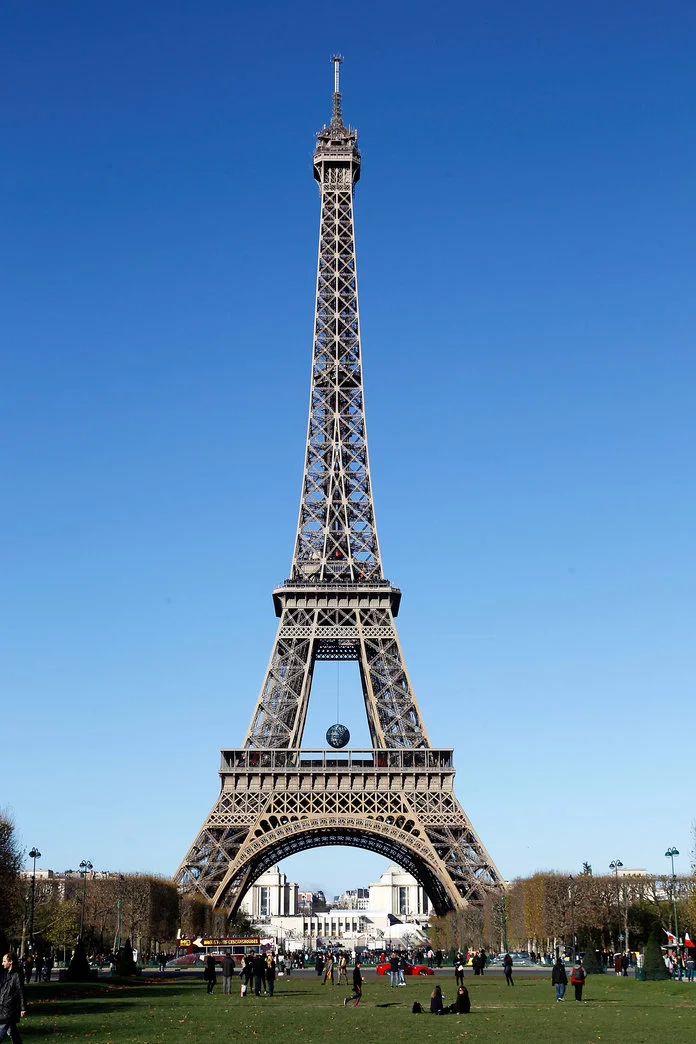 高度 → 1,063 英尺
位置 → 巴黎
颜色 → 灰
? → ?
? → ?
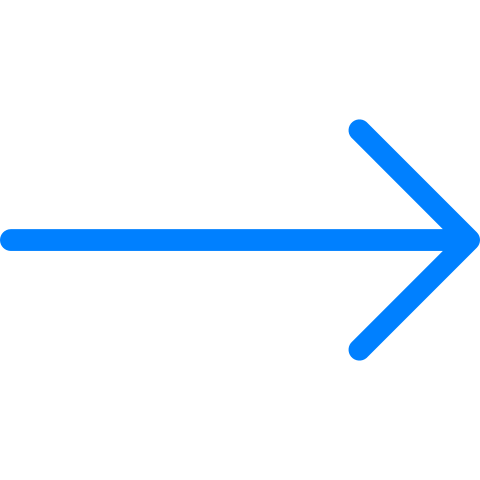 [Speaker Notes: Teacher Notes:  Do the first one yourself as an example and then have students share their answers.

If students are having trouble coming up with ideas here are some possible Choices for properties:
Age
Year Created
Architect Name
Flights of Steps
Admission Cost]
属性和值
对象将属性与值相关联。（键key 值value 对pair）
7 → true
13 → true
20 → false
名字 → “我爱火星”
艺术家 → “Eric”
长度 → 23498
属性 property
(键 key)
值 value
如果您知道该属性，就能很快获取它的值
[Speaker Notes: Teacher Notes: numbers are "true" if prime and "false" if not prime. Shows that keys/values can be strings, numbers, of booleans]
10m
JavaScript Objects对象
对象是JavaScript中的一种数据类型（string，number数字）
使用大括号{}创建对象
对象是属性和值的集合
[Speaker Notes: Teacher Notes:]
创建对象
JavaScript Objects
对象是属性和值的集合
let 苹果= {
	颜色：“红色”，
	类型：“水果”，
	口味：“美味”
};
值
属性（键）
变量名
[Speaker Notes: Teacher Notes:
Another name for a property is a key]
创建 JavaScript Objects 对象
用 { }
let 热干面 = {
形状：条状,
用餐时间：早上,
颜色：深黄色,地点：武汉
};
变量名
end object
[Speaker Notes: Teacher Notes: Make the connection here between arrays and objects. You start arrays with square brackets but you start objects with curly brackets.]
JavaScript Objects
属性必须是唯一的！
let 苹果 = {
颜色: "red",
颜色: "green",
味道: "delicious""
};
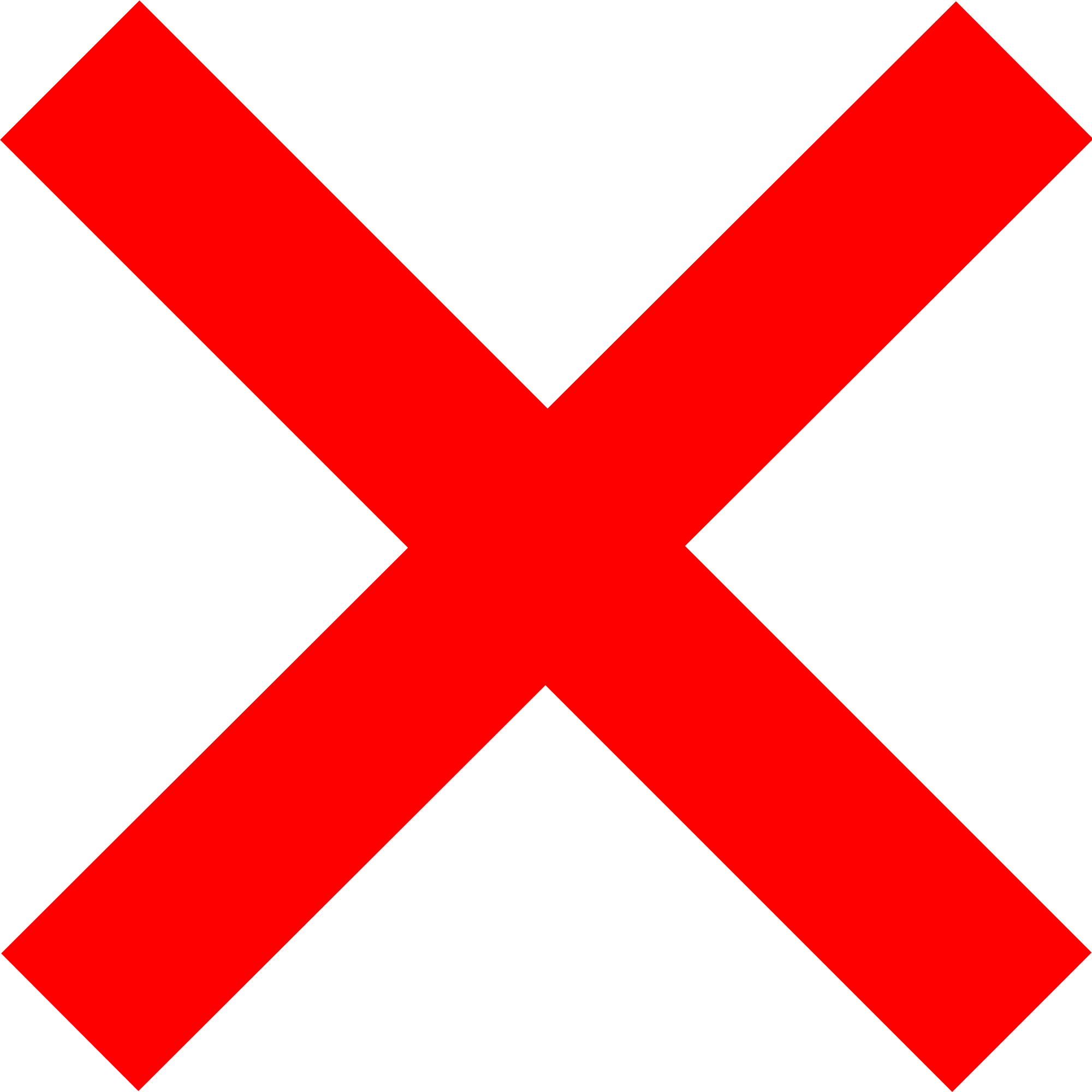 value
property
(key)
variable name
[Speaker Notes: Teacher Notes:
Another name for a property is a key]
JavaScript Objects
值不需要唯一
let 水果 = {
颜色: "orange",
类型: "orange",
味道: "delicious""
};
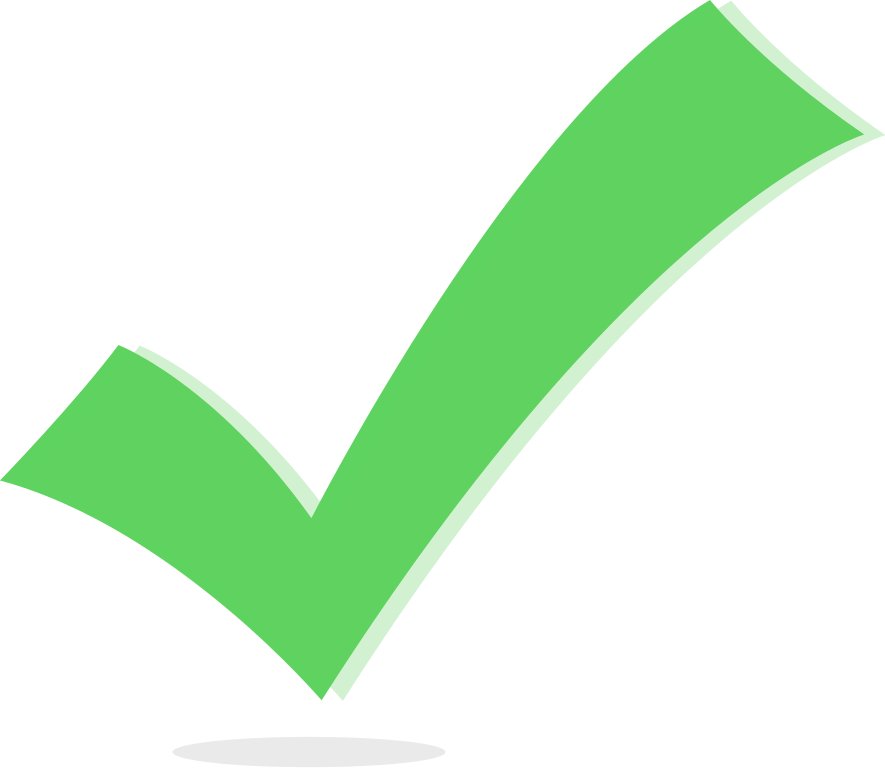 value
property
(key)
variable name
[Speaker Notes: Teacher Notes:
Another name for a property is a key]
let tg = {
	ID：12345，
	姓：“王”，
	名：“台归”，
	粉丝：56700000
};


let yx = {
	ID：123456，
	姓：“崔”，
	名：“永祥”，
	粉丝：76700000
};

let taigui = [tg, yx, pc, jy];
taigui[0].ID
Let’s Check for Understanding
[Speaker Notes: Teacher Notes:
Call on students and ask questions like:
“firstName is an example of a ________?”
"Gomez" is an example of a _________?
If they answer property, ask what another name for property is?  (key)]
对象语法
在此示例中，用作值的三种类型是什么？
let 教室 = {
	名称：“计算机实验室”，
	座位数：25，
	占用：true
};
[Speaker Notes: Teacher Notes:]
访问对象
访问值：方括号表示法
Let 教室对象= {
	名称：“计算机实验室”，
	座位数：25，
	占用：true
};

您如何从教室对象中取出25？
数组

let 教室数组 = [
	“计算机实验室”，
	25，
	true
];

您如何从教室数组中取出25？
教室数组[1];
教室对象["座位数"];
[Speaker Notes: Teacher Notes:]
访问值：方括号表示法
括号
括号
property
object
console.log(教室对象[“名字"]);
> Computer Lab
value
[Speaker Notes: Teacher Notes:]
访问值：方括号表示法
我们如何获得“姓”属性的值？

let 用户= {
	ID：12345，
	姓：“周”，
	名：“光明”，
	粉丝：56700000
};
[Speaker Notes: Teacher Notes:]
访问值：方括号表示法
我们如何获得“粉丝”属性的值？

let 用户= {
	ID：12345，
	姓：“周”，
	名：“光明”，
	粉丝：56700000

Function 吃(){};
};

用户.吃（）
[Speaker Notes: Teacher Notes:]
对象语法：点表示法
点
属性
对象
console.log(用户.姓)
> 周
value
[Speaker Notes: Teacher Notes:]
括号符号→点符号
用户[“姓”] → 用户.姓
[Speaker Notes: Teacher Notes:]
那有什么区别呢？
点表示法：较短

方括号符号：您可以将变量用于属性

           let x =“姓”;
           用户[x];
[Speaker Notes: Teacher Notes:
Don't let students get hung up on this. It's important to give students a reason why we use different notations but don't spend too much time on this.]
So what’s the difference?
点表示法：较短

方括号符号：您可以将变量和特殊字符用作属性


                           obj.rory-mac%%;
           	obj["rory-mac%%"];
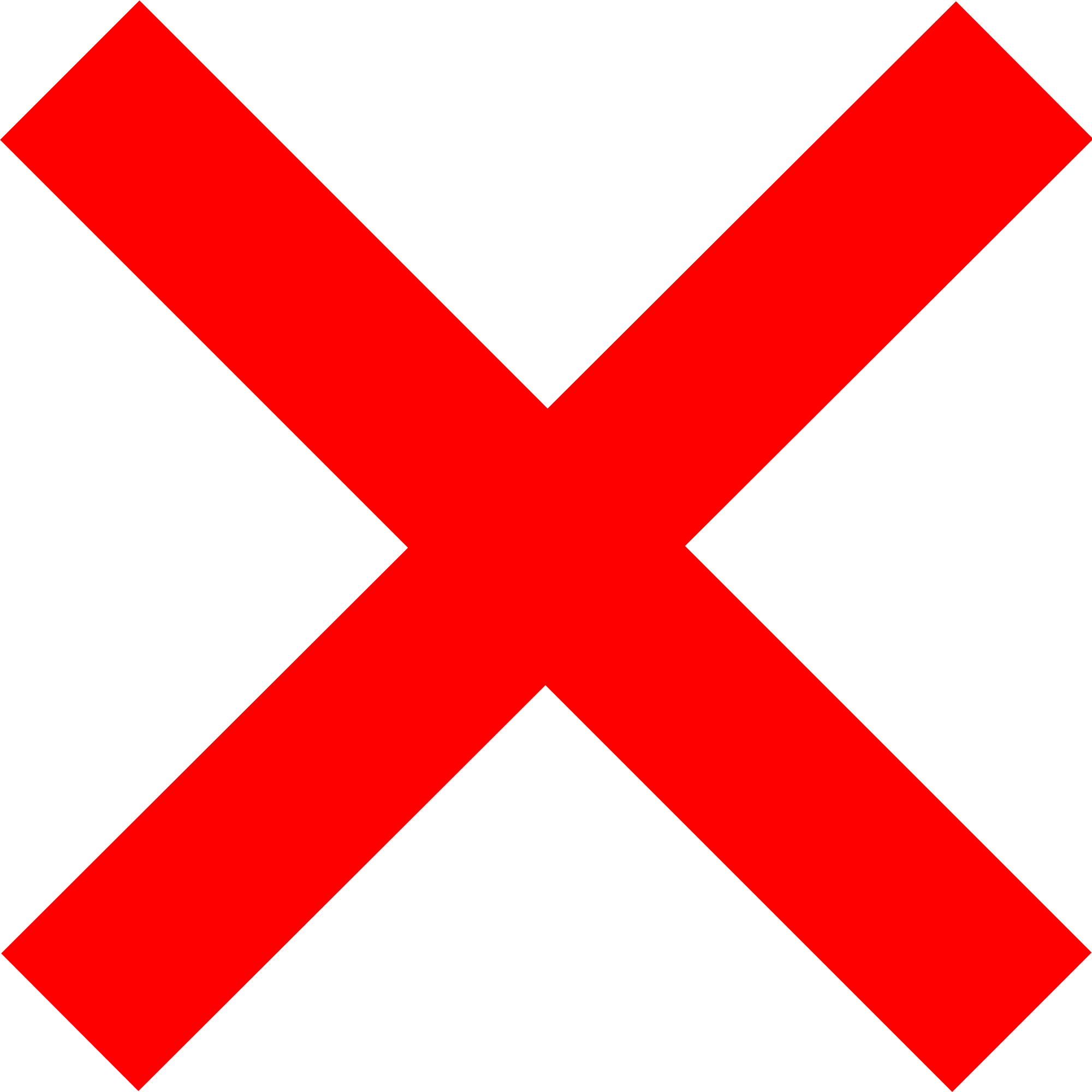 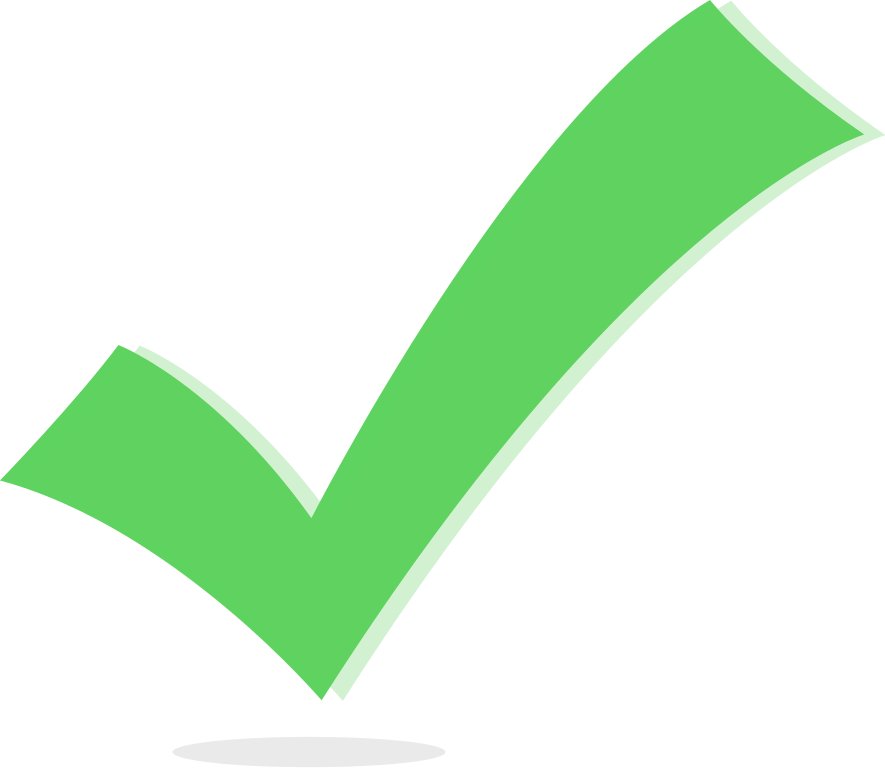 [Speaker Notes: Teacher Notes:
Don't let students get hung up on this. It's important to give students a reason why we use different notations but don't spend too much time on this.]
使用JavaScript更新对象
Vocabulary: update, object
[Speaker Notes: Teacher Notes:
Coders should read aloud the objective.]
更新对象
用 =
用户[“粉丝”]  = 100;
用户[“姓”] = “葛 :)";;
用户.姓 = “雨城:)";;;
[Speaker Notes: Teacher Notes:]
向对象添加新属性
加新属性
就像更新现有属性一样！
[Speaker Notes: Teacher Notes:]
Adding to Objects
用户[“性别”] = “男";
[Speaker Notes: Teacher Notes:]
FCC 练习
创建一个基本的 JavaScript 对象

使用点符号来访问对象的属性
[Speaker Notes: Teacher Notes:]
对象数组
对象数组
let 周光明 = {
	ID：18，
	姓：“周”，
	名：“光明”，
	帅：true
};

let 第一组 = [周光明，周瑜];
第一组.length
let 周瑜 = {
	ID：88，
	姓：“周”，
	名：“瑜”，
	帅：false
};
[Speaker Notes: Teacher Notes:]
向数组中添加对象
let 彭澄 = {
	ID：19，
	姓：“彭”，
	名：“澄”，
	帅：true
};

第一组.push(彭澄);
第一组.length
[Speaker Notes: Teacher Notes:]
弹出（Pop）数组中的对象
第一组.pop();
第一组.length
[Speaker Notes: Teacher Notes:]
遍历（for）数组中对象
for （let 同学 of 第一组）{
	console.log(同学）；
}
[Speaker Notes: Teacher Notes:]
遍历（for）数组对象，对属性进行操作
for （let 同学 of 第一组）{
	console.log(同学.ID + 同学.帅）；
}
[Speaker Notes: Teacher Notes:]
练习：618购物车
练习
马上要618了，京东请大家帮忙做一个购物篮

每个商品是一个对象。比如：热干面	

每个对象包括三个属性：
	图片（字符串）
	名称（字符串）
	单价（数字）

请在纸上写下你最想买的商品的对象定义
let 热干面 = {
图片：“http://x.jd.com/x.jpeg”,
名称：“热干面”,
单价：10.0
};
[Speaker Notes: Teacher Notes:]
练习
请大家创建一个购物篮对象，初始化为空数组
	let 我的购物车 = [];

请在纸上写下将你喜欢的商品，加入购物车的语句的代码
	比如 我的购物车.____(_____)

你想统计一下目前购物车你的东西数目，请问用什么语句
	我的购物车.____
[Speaker Notes: Teacher Notes:]
练习
在纸上写下循环打印购物车里面的对象的语句

for (let ___ of ____) {
	console.log(____);
}
[Speaker Notes: Teacher Notes:]
练习
在纸上写下计算购物车里面商品总价的语句

let 总价 = 0;
for (let ___ of ____) {
	总价 = 总价 + ____;
}
[Speaker Notes: Teacher Notes:]
练习
在纸上写下计算购物车里面商品总价的语句

let 总价 = 0;
____.forEach(function(商品) {
	总价 = 总价 + 商品.____;
}
[Speaker Notes: Teacher Notes:]
对象方法
对象的方法
let 用户= {
	ID：12345，
	姓：“周”，
	名：“光明”

function 吃(){};
};

用户.吃（）
[Speaker Notes: Teacher Notes:]